Kako zanikamo dejanje in kako to napišemo?
Ključne besede
trdilne povedi
nikalne povedi
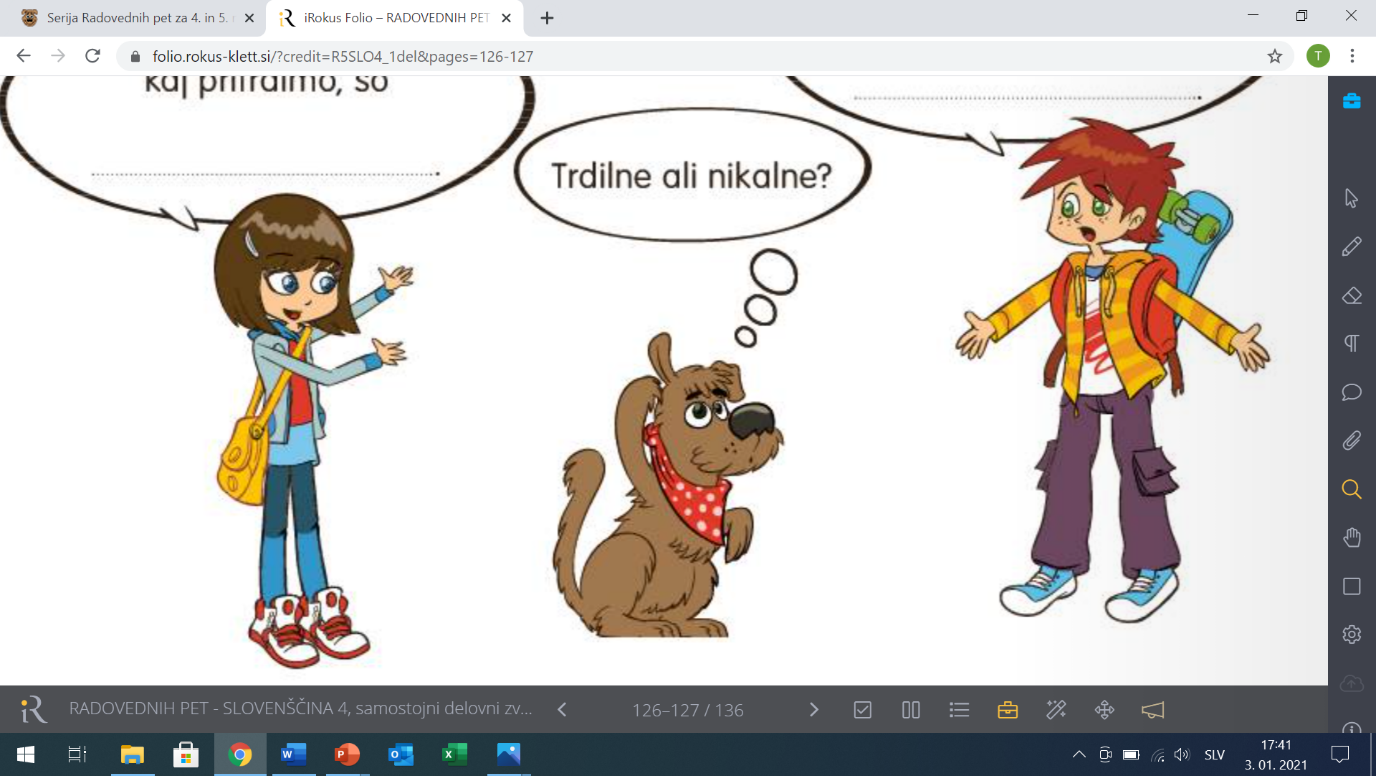 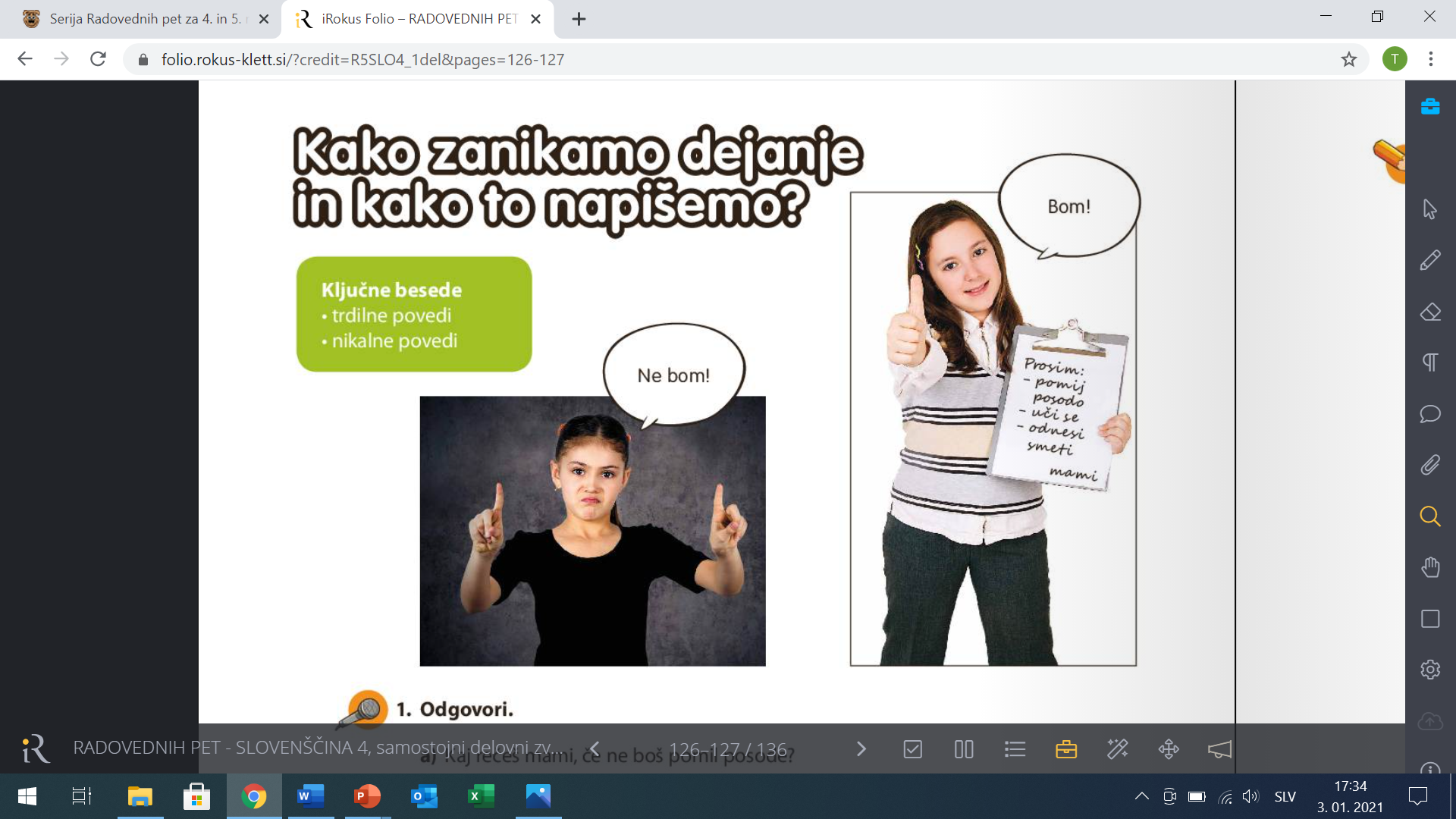 Ne bom!
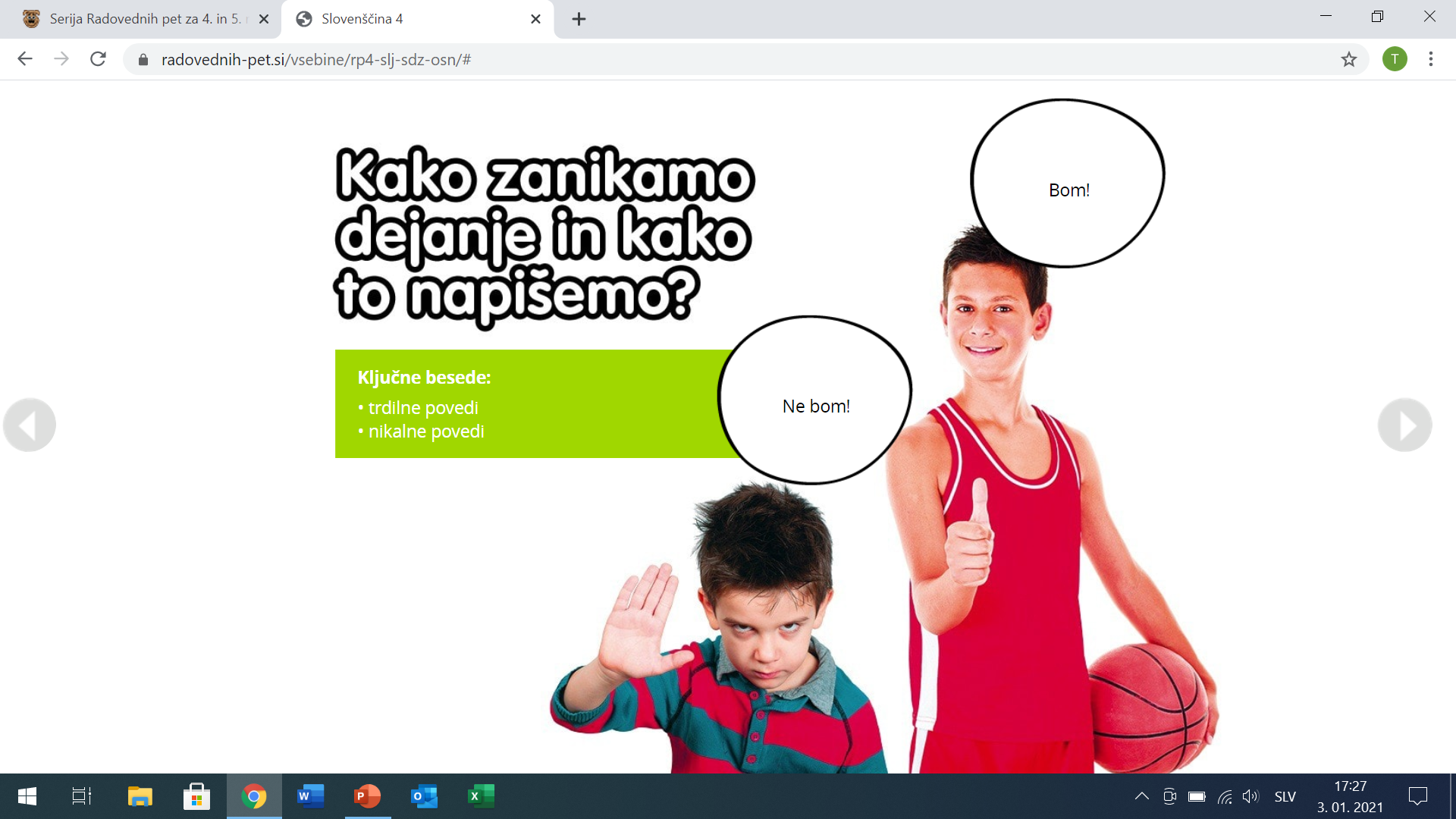 TRDILNE POVEDI so povedi, s katerimi čemu   
   pritrdimo.
   NIKALNE POVEDI so povedi, s katerimi kaj  
   zanikamo.- Zanikamo z besedo ne, ki jo zapišemo ločeno od naslednje  
   besede (npr. ne bom).
Zanikamo lahko tudi z drugimi besedami, npr. nihče, nisem, nikjer,  
  nočem…
TRDILNA POVED
NIKALNA POVED
To ni Žiga.
To je Žiga.
Mama ne bo pomila posode.
Mama bo pomila posodo .
Imam novo žogo.
Nimam nove žoge.
Peter noče v gledališče.
Peter hoče v gledališče.
Nihče ni prisoten.
Vsi so prisotni.
Razmisli in ustno odgovori.
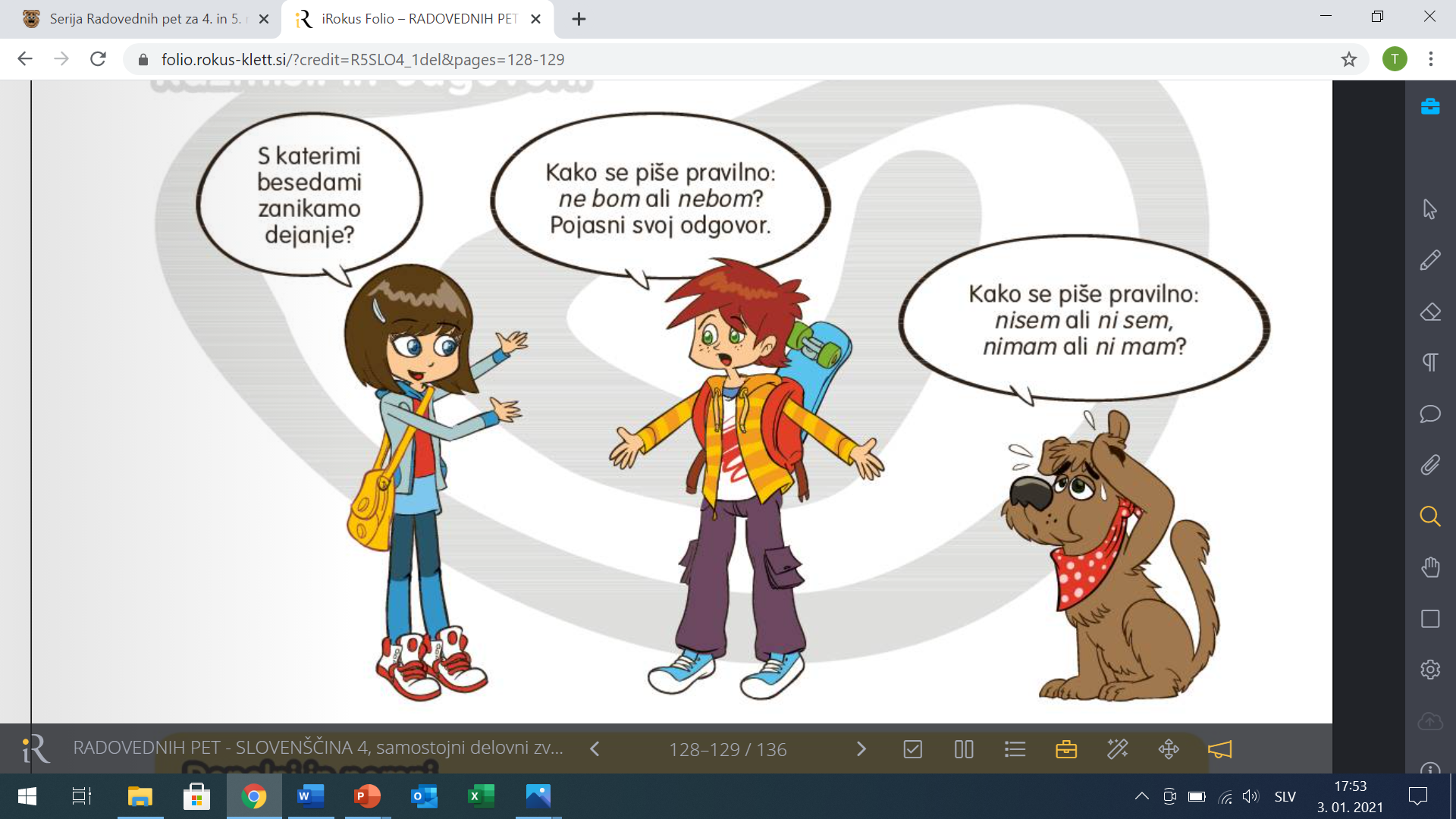 V zvezek za slovenščino napiši naslov 
  KAKO   ZANIKAMO DEJANJE IN KAKO TO   
  ZAPIŠEMO? 
Prepiši vsebino projekcije (3. in 4. diapozitiv).
Reši naloge v SDZ-ju, od strani126 do129.
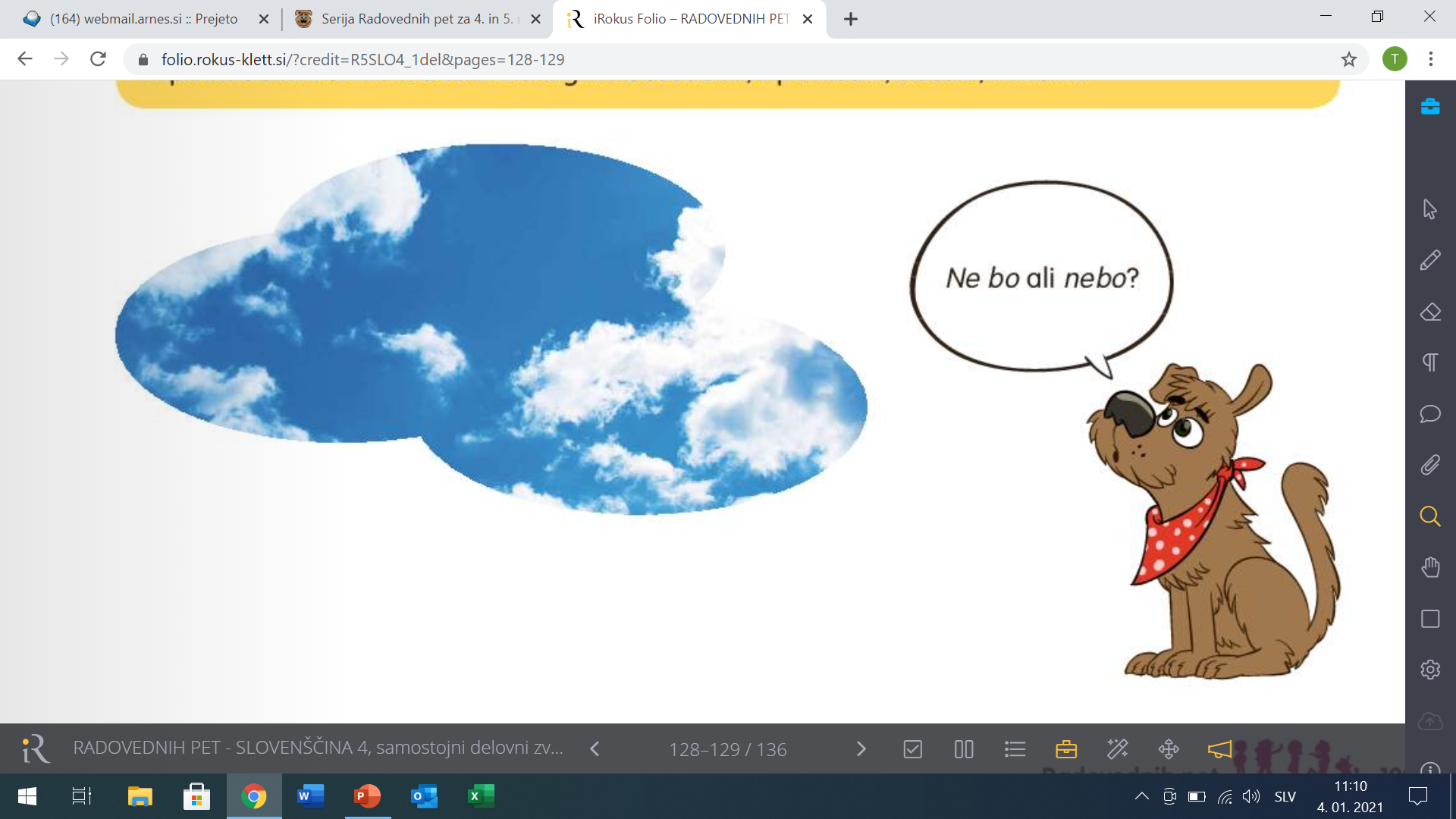